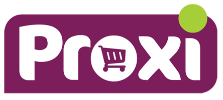 Menu du 6 au 10 novembre  2023
Vendredi
Jeudi
Mardi
Lundi
Œuf dur sauce cocktail
Thon mayonnaise
Potage de légumes bio
Salade composée
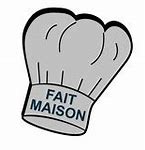 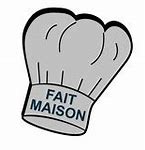 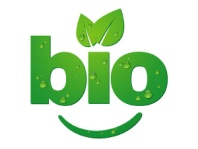 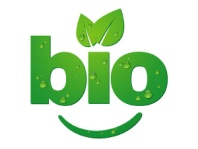 Feuilleté savoyard
 
Salade verte
Poulet rôti jardinière de légumes
Sauté de porc à la basquaise 
Semoule bio
Raviolis au fromage
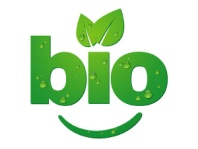 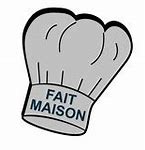 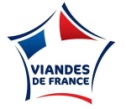 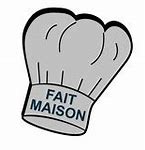 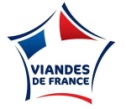 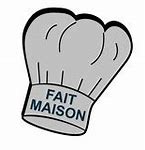 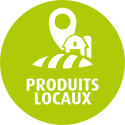 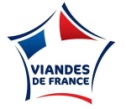 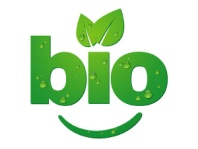 Fruits de saison
Gâteau aux pommes
Compote de fruits  bio
Cocktail de fruits
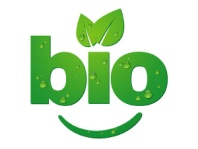 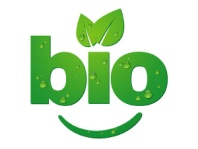 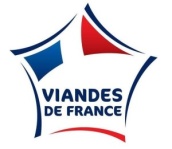 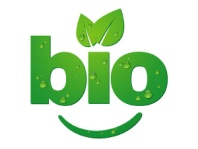 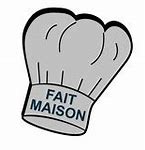 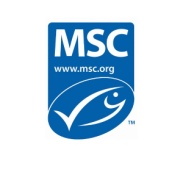 La liste des allergènes susceptibles d’être présents intentionnellement ou par contaminations croisées sont :  
Gluten, Poisson,Crustacés,Œuf,Arachide,Moutarde,mollusques,Soja,Sulfites,Sésame,Céleri,Lupin,Lait,Fruits à coque. 
.
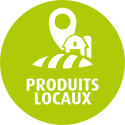 Guillaume GRASSART et son équipe sont heureux de vous accueillir au 3/5, rue Aristide Briand - 59132 Trélon
Tel commande  – 03 27 57 05 88 du lundi au samedi de 8 h à 19 h